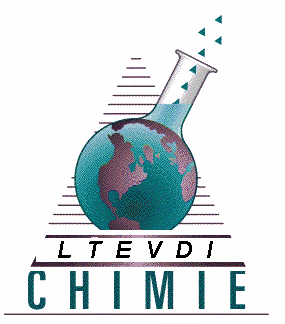 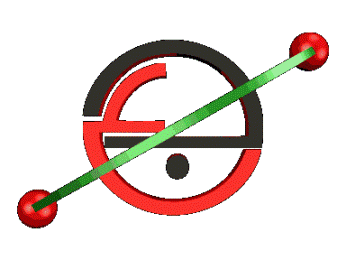 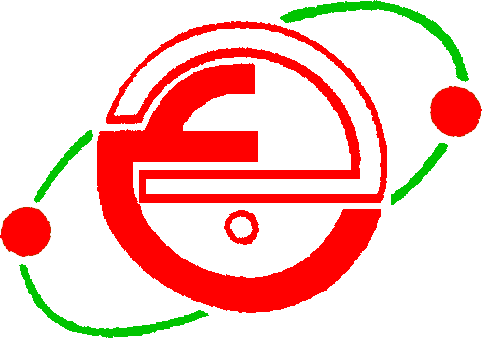 République Algérienne Démocratique et Populaire
Université Badji-Mokhtar
Faculté des Sciences
Département de chimie
L’essentiel du Cours « Paramètres UEF12 » 
Adressé aux Masters I
Option : chimie analytique
Proposé par :
Pr. HAZOURLI
Semestre 3 / 2020
Intitulé de la matière : Paramètres physico-chimiques d’analyses Code : UEF12
 
Unité d’Enseignement : Méthodologie 

Enseignant responsable de la matière : Pr. HAZOURLI
Nombre d’heures d’enseignement : Cours : 22,5h TP : 22,5h TD : 0 
Nombre d’heures de travail personnel pour l’étudiant : 22,5h 
Nombre de crédits : 5 Coefficients : 2 
Objectifs de l’enseignement : L’étudiant doit maîtriser les techniques d’analyses de paramètres physico-chimiques au service de l’analyse des eaux/sols/boues 
Connaissances préalables recommandées : chimie analytique de base 
Contenu de la matière : 
Utiliser les techniques d’analyses acquises en chimie analytique pour les milieux aqueux, gaz et solide pour analyser un certains nombre de paramètres comme les Paramètres organoleptiques : odeur, saveur, turbidité… Paramètres chimiques : TH, TA, TAC, Chlorures, carbone organique, DCO, DBO, MES….Paramètres indésirables : Nitrates, nitrites….Paramètres toxiques : Métaux lourds, Paramètres pesticides. Le choix de la technique d’analyse volumétrique, spectrale, électrochimique ou chromatographique, pour tel ou autre paramètre doit être justifié pour un milieu ou matrice donnée. 
Mode d’évaluation : Note Examen (50%) ; Note Tp (50%)
Généralités sur l’Eau / Solution Aqueuse
L’eau c’est la vie: Tout ce qui est vivant exige de l’eau; tous les organismes sont des systèmes chimiques en phase aqueuse. La matière non vivante: sucre, café, farine, produit chimique, etc. (appelé Soluté) ajoutée à l’eau (appelé Solvant) forme une solution. Cette Solution peut être :
Solution Vraie Moléculaire (Eau+HCl  ;   ionique (Eau+ NaCl)
Le liquide intracellulaire contient : K+, Mg2+, Cl-, HPO42-, H2PO4-, des protéines, etc. et sa pression osmotique correspond à une solution de NaCl à 0,9 %
(masse/volume), correspondant à une concentration de 0,155M. Cette solution est appelée “isotonique” ou sérum physiologique .Placée dans une solution isotonique la cellule n’est pas affectée par contre dans une solution concentrée elle dessèche.
* Solution Colloïdale ( Lait ; sang etc.)
* Solution Complexe (Eau + plusieurs solutés)
La solution peut être Homogène (Soluté entièrement soluble dans le Solvant : Sucre/Eau)  ou bien la solution peut être Hétérogène (Soluté  insoluble dans le Solvant : Urine (Sels de calcium et d’ammonium/Eau)
peu d’éléments résistent à son pouvoir de « SOLVANT UNIVERSEL »
     C’est la raison pour laquelle on  trouve très peu d’eau pure dans la planète
Océans et mers                           97 %                1,3 . 109 km3
Glaciers et calottes glaciaires     2,1 %              29,5 . 106 km3
Eau douce et liquide                   0,8 %                8,5 . 106 km3
Solution Aqueuse (Solvant Eau)
105 °
O
H
H
H
H
O
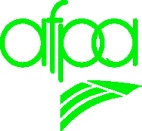 Généralités    1/3
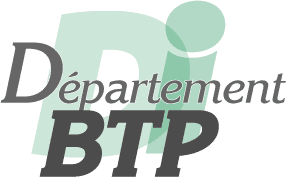 L’eau est un composé chimique qui résulte de la combinaison de deux atomes d’hydrogène,
et d’un atome d’oxygène
pour former la molécule « H2O ».
H2+  +  O2- -  =   H2O
Les deux atomes d’hydrogène sont situés sous un angle de 105°.
Cela forme une molécule dissymétrique chargée positivement du côté de l’hydrogène
, et négativement du côté de l’oxygène.
Polarité de la molécule d’eau : L’oxygène étant beaucoup plus électronégatif que l’hydrogène, le doublet d'électrons de chaque liaison O-H se déplace donc vers l'atome d'oxygène. Cela se traduit par un excédent de charges négatives sur l’atome d'oxygène (d’où l’apparition de 2 charges négatives partielles notées d-) et un déficit sur l’atome d’hydrogène (d’où l’apparition de 2 charges positives partielle notées d+, la molécule étant électriquement neutre). On dit que les deux liaisons O-H sont polarisées. Du fait de sa géométrie coudée, le barycentre des charges partielles positives ne coïncide pas avec celui des charges partielles négatives (en vert sur le schéma).
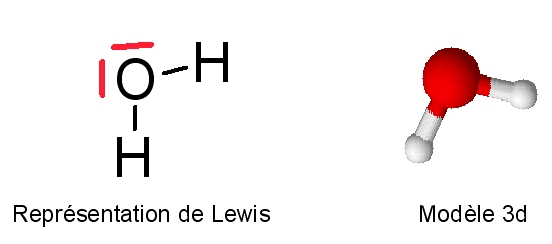 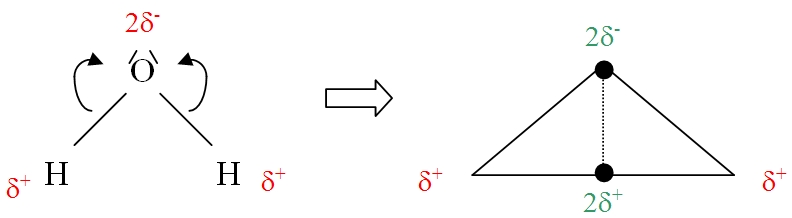 La molécule d'eau est donc polaire (on dit aussi dipolaire). Elle constitue un dipôle électrique permanent (un dipôle électrique étant l’ensemble de deux charges égales et de signes contraires à une distance fixe l’une de l’autre). Cela explique qu'elle soit un bon solvant pour les électrolytes solides, liquides ou gazeux (ex : pour les molécules polaires comme HCl ou pour les solides ioniques cristallins comme le sel). En effet, l'eau peut dissoudre tous les solides ioniques cristallins, conduisant à des solutions comportant des ions solvates.
L'eau est un composé thermiquement stable. A partir de 3000°C, elle peut se dissocier selon l'équation : H2O(g) -> H2(g) + 1/2 O2(g).  C'est une transformation endothermique. Cette dissociation peut également se produire sous l'effet d'un rayonnement électromagnétique. Pour qu'une liaison O-H soit rompue, il faut fournir une énergie au moins égale à l'énergie de liaison DO-H soit 461,6 kJ.mol-1. Calculons l'énergie nécessaire à un photon pour casser la liaison O-H :
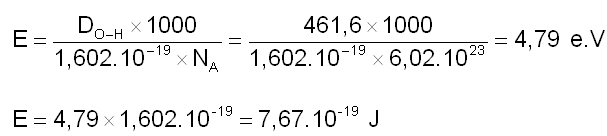 On peut maintenant en déduire la longueur d'onde de ce photon en appliquant la relation de Planck :
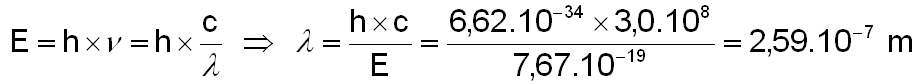 Environ 259 nm (rayonnement U.V).
La vapeur d'eau peut donc être dissociée par le rayonnement U.V solaire dans les couches supérieures de l'atmosphère terrestre. On verra que cette propriété peut expliquer l'absence d'eau sur certaine planètes du système solaire.
Le diagramme de phase de l’eau  illustre les domaines de température et de pression où l'eau se trouve à l'état gazeux, liquide et solide. Le diagramme des phases de l'eau montre que le point triple correspond à une température de 0,01°C et une pression de 6,15 hectopascals soit 6,15.10-3 bar (1 bar = 105 pascals). En dessous du point triple, l'eau ne peut pas exister sous forme liquide. La courbe de changement de phase liquide-vapeur (appelée courbe de vaporisation) est limitée supérieurement en un point appelé point critique. Au delà de ce point, l'eau devient un fluide supercritique qui possède la propriété de dissoudre des substances insolubles dans l'eau en dessous du point critique.La pente de la courbe de fusion (changement de phase liquide-solide) est négative dans un large domaine de pression pour une température proche de celle du point triple. Cela explique qu'une augmentation de la pression favorise la fusion de la glace.
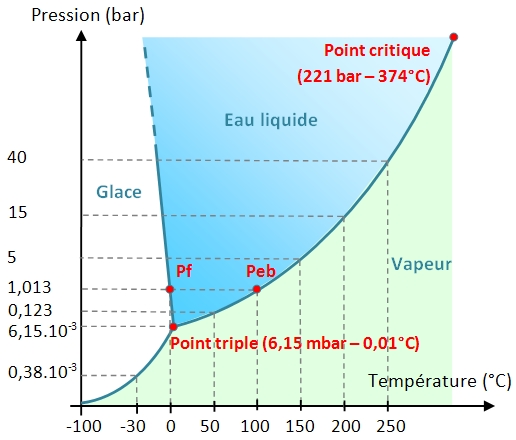 Diagramme de phase de l'eau (t, p ) (non à l'échelle)
Organisation des molécules d’eau : Les liaisons hydrogène, qui s’établissent entre les molécules de l’eau en solution, créent une organisation bien structurée. L'organisation est encore plus régulière dans la glace.
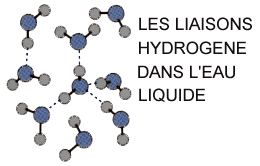 L’eau liquide a une structure partiellement ordonné
e dans laquelle les agrégats de molécules d’eau
 liées par liaisons hydrogène sont constamment et 
rapidement détruits et réorganisés. Dans l’eau
 liquide chaque molécule est liée à 3.4 molécules
 d’eau voisines.
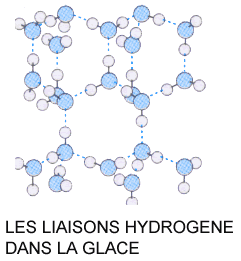 La glace a une structure cristalline très régulière
 dans laquelle toutes les liaisons hydrogène 
possibles sont réalisées. Chaque molécule est alors 
liée aux 4 molécules d’eau voisines.
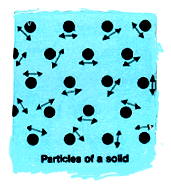 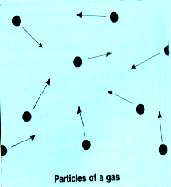 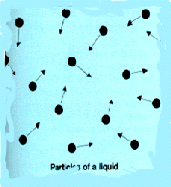 Autres propriétés
Différents types d’eaux
Eau potable : Provient d’eaux souterraines ou d’eaux de surface et doit subir des traitements physico-chimiques
Eaux minérales: composition stable en minéraux; possède des propriétés thérapeutiques  
Eaux de sources: d’origine souterraine, ne subit aucun traitement;
Eaux résiduaires domestiques
Pharmacologie
Eaux résiduaires 
Urbaines
Eaux résiduaires Industrielles
Agro-alimentaires
Métallurgie
minérales
organiques
minérales
organiques
colloïdales
Micro organismes
animal
minérales
organiques
végétal
Composition de L’eau
MATIERES INSOLUBLES
GAZ
MATIERES SOLUBLES
Renseignements à fournir pour une analyse de l’eau
1) Identité du préleveur.
2) Date et heure du prélèvement.
3) Particulier ou autorité demandant l’analyse.
4) Motif de la demande d’analyse (analyse initiale ou contrôle périodique,
pollution, intoxication, épidémie, etc.) et usages de l’eau (boisson, lavage,
abreuvage, incendie, industrie, etc.).
5) Nom du point d’eau et localisation précise.
6) Origine de l’eau (source, puits, forage, rivière, lac, barrage, citerne, etc.).
Aspect particulier (couleur, débris, irisation, odeur, etc.).
7) Température de l’eau à l’émergence et celle de l’atmosphère au moment
du prélèvement. Conditions météorologiques du moment (précipitations,
vent, pression atmosphérique, etc.).
8) Débit approximatif à la minute ou à la seconde. Dans le cas d’une nappe
souterraine, préciser la profondeur et l’épaisseur de cette nappe
9) Nature géologique des terrains traversés, aspect du milieu naturel.
10) Causes de souillures permanentes ou accidentelles auxquelles l’eau
paraît exposée (établissement agricole ou industriel, rejet de ville ou
d’usine, puits perdu, cimetière, etc.).
Principaux paramètres d’analyse d’une eau (surface)
Introduction 

L’appréciation de la qualité des eaux de surface se base sur la mesure de paramètres physico-chimiques ainsi que sur la présence ou l’absence d’organismes et de micro-organismes aquatiques, indicateurs d’une plus ou moins bonne qualité de l’eau.
Ces données peuvent être complétées par l’analyse des sédiments (boues), 
qui constituent une “mémoire” de la vie de la rivière oued ou autre collecteur d’eau, notamment la pollution par les métaux lourds et/ou les composés organiques toxiques comme les polychlorobiphényls (PCB), les hydrocarbures aromatiques polycycliques (PCB) ou d’autres matières organiques non biodégradables. L’ensemble de ces éléments permet d’évaluer le degré de pollution des cour s d’eau et d’apprécier leur capacité à s’auto épurer. Ci-dessous je présente un bref aperçu sur les paramètres importants d’identification de la qualité d’une eau destinée à la potabilisation sur la base de la fiche technique de ces paramètres avec leurs normes et réglementations correspondantes (Fiche déjà distribuée en cours). D’autres fiches techniques existent sur la qualité des eaux de baignade, résiduaires etc.; elles ne font pas l’objet de ce cours. La présentation des paramètres est réalisée indépendamment de leurs familles ( Organoleptiques, Physico-chimiques, Indésirables, Toxiques, Pesticides Insecticides Fongicides, Microbiologiques)
*Turbidité:
La turbidité et l’inverse de la transparence; Une eau turbide est une eau trouble. Cette caractéristique vient de la teneur de l’eau en particules tels que :les matières d’origine minérale (argile, limon, sable...), micro particules, microorganismes. La turbidité de l’eau est mesuré à l’aide d’un turbidimètre préalablement étalonne avec des solutions étalons de « Formazine ». Son unité est généralement le NTU (Unité Néphélométrique). La turbidité joue un rôle très important dans les traitements d’eau. En effet :
* Elle indique une probabilité plus grande de présence d’éléments pathogènes.
*La turbidité perturbe la désinfection. Le traitement par ultraviolets est inefficace et le
traitement par le chlore perd son efficacité ;
*La matière organique associée à la turbidité favorise la formation de biofilms dans le réseau
et par conséquent, le développement de bactéries insensibles au chlore notamment.

*Azote Total  
L’azote peut se présenter dans les eaux aussi bien sous forme minérale qu’organique.
En général, s’agissant des eaux naturelles, ce sont les formes minérales qui sont de loin les plus
importantes.
*Azote total : l’azote total comprend l’ensemble des formes azotées, aussi bien minérales qu’organiques.
*Azote KJELDAHL : L’azote KJELDAHL correspond à celui qui se trouve sous la forme de composés azotés organiques et d’ammonium. Il ne comprend donc pas des composés oxydés de l’azote tels les nitrates et nitrites, ni certaines autres formes, oximes, hydrazine, hétérocycles.
*Azote minéral : L’azote minéral est constitué par l’ammoniaque, les nitrites, les nitrates.
Azote organique L’azote organique est essentiellement formé par des protéines, des polypeptides, de l’urée, des acides aminés.
*Azote ammoniacal :L’azote ammoniacal représente l’azote sous la forme NH4+
*Relation entre les diverses fractions azotées: Compte tenu des définitions ci dessus, il existe les relations suivantes entre les différentes fractions azotées
N total = N organique + N minéral              (1)
N KJELDAHL = N organique + N NH4+     (2)
N minéral = N NH4+ + N N02 - + N N03-   (3)
La relation (2) permet ainsi de déterminer l’azote organique à partir de la mesure de l’azote KJELDAHL et de l’azote ammoniacal.   On a en effet : N organique = N KJELDAHL – N NH4+
* Température
La température de l’eau joue un rôle important par exemple en ce qui concerne la solubilité des sels et des gaz dont , entre autres, l’oxygène nécessaire à l’équilibre de la vie aquatique. Par ailleurs, la température accroît les vit esses des réactions chimiques et biochimiques d’un facteur 2 à 3 pour une augmentation de température de 10 degrés Celsius (°C). L’activité métabolique des organismes aquat iques est donc également accélérée lorsque la température de l’eau s’accroît.
La valeur de ce paramètre est influencée par la température ambiant e mais également par 
d’éventuels rejet s d’eaux résiduaires chaudes. Des changement s brusques de température de plus de 3° C s’avèrent souvent néfastes. Un simple thermomètre à mercure suffit à mesure la température d’une eau.




* pH
Le pH est une mesure de l’acidité de l’eau c’est -à-dire de la concentration en ions d’hydrogène (H+). L’échelle des pH s’étend en pratique de 0 (très acide) à 14 (très alcalin) ; la valeur médiane 7 correspond à une solution neutre à 25°C. Le pH d’une eau naturelle peut varier de 4 à 10 en fonction de la nature acide ou basique des terrains traversés. Des pH faibles (eaux acides) augmentent notamment le risque de présence de métaux sous une f orme ionique plus toxique. Des pH élevés augmentent les concentrations d’ammoniac, toxique pour les poissons. D’une manière générale, un pH naturel situé entre 6,5 et 8,5 caractérise des eaux où la vie se développe de manière optimale. La mesure d’un pH de l’eau nécessite un pH-mètre étalonné préalablement à l’aide solution tampons.
* Dureté de l’eau (ou titre hydrométrique) La dureté d’une eau correspond à la somme des concentrations en cat ions métalliques, excepté celles des métaux alcalins (Na+, K+) et H+. Elle est souvent due aux ions Ca++ et Mg++. La présence de ces deux cations dans l’eau tend souvent à réduire la toxicité des métaux. La dureté se mesure en mg de CaCO3 par litre. La mesure de la dureté se fait fréquemment par la méthode compléxométrique à l’EDTA.
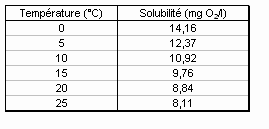 *Conductivité électrique 
La conductivité  est une expression numérique de la capacité d’une solution à conduire le
courant électrique. La plupart des sels minéraux en solution sont de bons conducteurs. Par contre, les composés organiques sont de mauvais conducteurs. La conductivité électrique standard s’exprime
généralement en millisiemens paramètre (mS/ m) à 20 °C. La conductivité d’une eau naturelle est comprise entre 50 et 1500 μS/cm. La connaissance du contenu en sels dissous est importante dans la mesure où chaque organisme aquatique a des exigences propr es en ce qui concerne ce par amètre. Les espèces aquatiques ne supportent généralement pas des variations importantes en sels dissous qui peuvent être observées par exemple en cas de déversements d’eaux usées. Le mesure de la conductivité necessite un conductimètre étalonné préalablement.


* Potentiel redox (Eh)
Dans les systèmes aqueux, le potentiel redox (ou disponibilité en électrons) affect e les états d’oxydation des éléments (H, C, N, O, S, Fe…). Dans une eau bien oxygénée, les conditions d’oxydation dominent. Quand les concentrat ions d‘oxygène diminuent , le milieu devient plus r éducteur ce qui se traduit par une réduct ion du potentiel redox. Dans les eaux nat urelles, des comparaisons relat ives de l’évolution du potentiel redox peuvent être ut iles pour suivre les degrés de changement du système aquatique. Le potentiel redox se mesure en mV.
* Matières en suspension (MES)
Les matières en suspension comprennent t out es les matières minérales ou organiques qui ne se solubilisent pas dans l’eau. Elles incluent les argiles, les sables, les limons, les matières or ganiques et minérales de faible dimension, le plancton et autres micro-organismes de l’eau.
La quantité de matières en suspension varie notamment selon les saisons et le régime d’écoulement des eaux. Ces matières affectent la transparence de l’eau et diminuent la pénét rat ion de la lumière et , par suite, la photosynthèse. Elles peuvent également gêner la respiration des poissons. Par ailleurs, les matières en suspension peuvent accumuler des quantités élevées de matières toxiques (métaux, pesticides, huiles minérales, hydrocarbures aromatiques polycycliques…). Les matières en suspensions sont exprimées en mg/l. Pour leure analyses (voir Rodier).

* Hydrocarbures
Ce terme fait la plupart du temps référence aux huiles minérales qui comportent des substances t elles que les alcanes, les alcènes, etc. Outre leur toxicité, ces substances peuvent limiter l’apport d’oxygène dans les eaux de surface lorsqu’elles sont présentes en concentrations élevées. Ces polluant s incluent également les hydrocarbures aromatiques polycycliques (HAP) ainsi que les hydrocarbures aromatiques monocycliques (HAM). Les HAP sont des combinaisons organiques r ésultant de l’assemblage de plusieurs noyaux benzéniques. Ces composés sont relativement st ables et peu solubles dans l’eau. Ils s’adsorbent fortement aux sols et aux matières en suspension et sont, en outre, très solubles dans les graisses ce qui favorise leur bioaccumulation dans les t issus humains et animaux. Plusieurs HAP sont classés comme agent s cancérigènes
possibles par l' OMS. Les HAM incluent des polluant s comme le benzène, le toluène, l’ét hylbenzène et le xylène dont les impact s sur la santé peuvent être très important s (diminution de la réponse immunitaire, effet neurotoxique, irritation des voies respiratoires…).
* Eléments en solution
Les chlorures (Cl-) et les sulfates (SO4--) font généralement l’objet d’un suivi particulier. Une forte teneur en chlorur es peut indiquer une pollution par des eaux usées domestiques (sels régénérant s utilisés dans les lave-vaisselle) ou par certaines eaux usées industrielles. Les pics de concentrat ion en chlorures s’observent le plus souvent en période de gel (sels de déneigement ). Les eaux usées de nombreuses industries peuvent également contenir des sulfates. Ce sont surtout les changements brusques et importants des teneur s en chlorures et sulfates qui se révèlent néfastes. D’autres ions t els que le calcium (Ca++), magnésium (Mg++), potassium (K+), fluor (F-) peuvent êt re également mesurés. Les éléments en solution sont exprimés en mg/l. (Pour leurs analyses voir Rodier).


*Oxygène dissous (OD) et % de saturation en oxygène
Les concentrations en oxygène dissous constituent , avec les valeur s de pH, l’un des plus import ants paramètres de qualité des eaux pour la vie aquatique. L’oxygène dissous dans les eaux de sur face provient essentiellement de l’atmosphère et de l’activité photosynthétique des algues et des plant es aquatiques. La concentration en oxygène dissous varie de manière journalière et saisonnière car elle dépend de nombreux facteur s tels que la pression partielle en oxygène de l’atmosphère, la température de l’eau, la salinité, la pénétration de la lumière, l’agitation de l’eau et la disponibilité en nutriment s. Cette concentration en oxygène dissous est également fonction de la vit esse d’appauvrissement du milieu en oxygène par l’activité des organismes aquatiques et les processus d’oxydation et de décomposition de la matière organique présente dans l’eau. Globalement, plus la concentration en oxygène dissous (OD) est proche de la saturation, plus l’aptitude de la rivière à absorber la pollution est grande :une valeur inférieure à 1 mg d’O2 par litre indique un état proche de l’anaérobie. Cet état se produit lorsque les processus d’oxydation des déchet s minéraux, de la matière organique et des nutriments consomment plus d’oxygène que celui disponible. Une faible teneur en oxygène dissous provoque une augmentation de la solubilité des éléments toxiques qui se libèrent des sédiments. Une valeur de 1 à 2 mg d’O2 par litre indique une rivière fortement polluée mais de manière réversible ; une teneur de 4 à 6 mg d’O2 par litre caractérise une eau de bonne qualité ; des teneurs supérieures à la teneur naturelle de saturation en oxygène indiquent une eutrophisation du milieu se traduisant par une activité photosynthétique intense . Les espèces de poissons sensibles peuvent être perturbées par une teneur en oxygène inférieure à 4 mg/l. La concentration en oxygène dissous peut être exprimée en mg d’O2 par lit r e ou en % de saturation en oxygène. 
(Pour l’analyse voir Rodier).
*Demande biochimique en oxygène (DBO) et demande chimique en oxygène (DCO)
*(DCO)  se base sur la différence entre la teneur en oxygène dissous initiale et la teneur en oxygène dissous finale après oxydation chimique de la matière organique présent e dans un échantillon d’eau à l’aide d’un oxydant fort. Elle permet de mesurer la teneur en matièr es or ganiques totales (exceptés quelques composés qui ne sont pas dégradés), y compris celles qui ne sont pas dégradables par les bactéries. I l s’agit donc d’un paramètre important permettant de caractériser la pollution globale d’une eau par des composés organiques.

*(DBO) représente la quant it é d’oxygène utilisée par les bactéries pour décomposer partiellement ou pour oxyder totalement les matières biochimiques oxydables présent es dans l’eau et qui constituent leur source de carbone (graisses, hydrates de carbone, tensioact ifs, et c.). Ce
prélèvement d’oxygène se f ait au détriment des autres organismes vivants du milieu aquat ique. En ce qui concerne les eaux domestiques, environ 70% des composés organiques sont génér alement dégradés après 5 jour s et la dégradation est pratiquement complète au bout de 20 jour s. L’indicateur utilisé est généralement la DBO5 qui correspond à la quantité d’oxygène (exprimée en mg/ l) nécessaire aux microorganismes décomposeur s pour dégrader et minéraliser en 5 jours la matière organique présente dans un lit r e d’eau polluée. Plus la DBO5 est élevée, plus la quant it é de matières organiques présentes dans l’échantillon est élevée.

La différence entre la DCO et la DBO est due aux substances qui ne peuvent pas être décomposées biologiquement . Le rapport entre la DBO et la DCO constitue une mesure indicative de la « dégradabilité » biochimique des composés présents dans l’eau. Le rapport DCO/DBO évolue d’environ 2,5 (eau résiduaire récemment déversée) à 10-20 après décomposition totale Dans ce dernier cas, on parle d’une eau bien minéralisée. Cependant , lorsque des composés t oxiques sont présent s, l’activité biologique est ralentie et , de ce f ait , la quant ité d’oxygène consommée après 5 j ours est moindre. Ceci se traduit également par un rapport DCO/DBO élevé. La DBO et la DCO se mesurent en mg d’O2 par litre. (Voir Rodier pour leurs mesures).
*Métaux lourds
Le suivi des concentrations en métaux lourds (densité > à 5 g/ cm3) est particulièrement important vu leur toxicité et leur capacité de bioaccumulation le long des chaînes aliment aires. Contrairement aux polluant s organiques, les métaux ne peuvent pas être dégradés biologiquement ou chimiquement. Les concentrations en cuivre, nickel, chrome, plomb, zinc, cadmium, arsenic sont régulièrement  mesurées. Les métaux lourds caractérisent certains types de pollution, comme par exemple : la présence de cuivre et de nickel signe des rejets provenant d’industries de traitement de sur f ace des métaux ; le chrome dénonce la présence d’une tannerie ; le plomb est lié à des pollutions diffuses (apports dus aux transports routiers et à l’existence de sites industriels désaffectés) ; le zinc est évacué par des industries qui pratiquent la galvanisation ou la préparation d’alliages t els que le laiton et le bronze, il est également libéré lors du contact entre les eaux de ruissellement et les matériaux galvanisés (toitures métalliques, gouttières) ; le cadmium peut notamment  être rejeté par des usines de galvanoplastie et des industries chimiques de textiles et de teintures. Les métaux lourds se dissolvent t r ès bien dans une eau acide (pH faible). Dans des eaux neutres ou basiques, ils précipitent et s’accumulent principalement dans la phase solide (boues). L’analyse de ces boues permet ainsi d’obtenir une vue de l’ensemble des déversement s en métaux lourds qui ont eu lieu, tant en nature qu’en quantité. La toxicité du zinc, influencée par la dureté de l’eau, son contenu en oxygène et la température, concerne sur tout les plant es et les algues. La toxicité du cuivre pour le milieu aquatique est fortement dépendant e de l’alcalinité, du pH et de la présence de matières organiques. De manière générale, les salmonidés (saumons, truites) sont très sensibles au cuivre et au zinc.

*Substances tensioactives
Les substances tensioactives sont constituées de molécules possédant une partie hydrophobe et une partie hydrophile. Ces tensioactifs sont qualifiés d’anioniques, cat ioniques, amphotères (substances pouvant à la fois se comporter comme un acide et comme une base) ou non ioniques selon la charge de leur groupe hydrophile. La configuration chimique des tensioactifs leur confère des propriétés de nettoyage important es (dégraissage). Ces substances interviennent donc dans la composition des détergents, savons etc. Si les tensioactifs sont en eux-mêmes relativement peu toxiques, leur impact environnemental est lié au fait qu’ils peuvent rendre les membranes des cellules perméables à certaines substances qui habituellement les traversent peu ou ne les traversent pas.
Substances dangereuses au sens de la réglementation
Les substances susceptibles de porter atteinte à la santé humaine ou à l’environnement sont ext r êmement nombreuses. La désignation des substances  dangereuses au sens de la réglementation tient compte des caractéristiques de toxicité, persistance et bioaccumulation des molécules. On peut citer:
Composés organohalogénés et substances qui peuvent donner naissance à de tels composés dans le milieu aquatique ; Composés organophosphoriques ; Composés organostanniques ;
Mercure et composés du mercure ; Cadmium et composés du cadmium ; Huiles minérales persistantes et hydrocarbures d'origine pétrolière persistants ; Matières synthétiques persistant es qui peuvent flotter , rester en suspension ou couler et qui peuvent gêner toute utilisation des eaux ;
Certains métalloïdes et métaux ainsi que leur s composés (zinc, cuivre, nickel, chrome, plomb,
sélénium, arsenic, antimoine, molybdène, titane, étain, baryum, béryllium, bore, uranium, vanadium, cobalt, thallium, tellure, argent) ; Biocides et leurs; Substances ayant un effet nuisible sur le goût et / ou sur l' odeur des produit s de consommation de l'homme dérivés du milieu aquat ique, ainsi que les composés susceptibles de donner naissance à de telles substances dans les eaux (ex : phénols dénaturant le goût du poisson) ; Composés organosiliciés toxiques ou persist ant s et substances qui peuvent donner naissance à de tels composés dans les eaux, à l' exclusion de ceux qui sont biologiquement inoffensif s ou qui se transforment rapidement dans l'eau en substances inoffensives ; Composés inorganiques de phosphore et phosphore élémentaire ; Huiles minérales non persistantes et hydrocarbures d'origine pétrolière non persistants ; Cyanures et fluorures ;Substances exerçant une influence défavor able sur le bilan d' oxygène, notamment : ammmoniaque, nitrites. Pesticides : DDT total, aldrine, dieldrine, endrine, isodrine, hexachlorobenzène (HCB), hexachorocyclohexane (HCH dont le représentant le plus connu est le lindane); Organochlorés : CCl4, pentachlor ophenol (PCP), chlorof orme, 1,2-dichlor oéthane (EDC), trichloroéthylène (TRI ), perchlorethtylène (PER), trichlorobenzène (TCB), hexachlorobutadiène (HCBD)
Conclusions
Ce cours, dégage l’intérêt d’analyser les eaux industrielles domestiques, agricoles; notamment les eaux destinées à la consommation humaines ou eaux potables.

 L’analyse d’un certains nombres de paramètres organoleptiques, physico-chimiques, indésirables toxiques et microbiologiques est plus que nécessaire afin de déduire la qualité de l’eau ciblée.
 
Le nombre de paramètres indiqués dans ce cours est juste suffisant. Ce nombre de paramètres à analyser ne cesse d’augmenter en raison de la pollution de l’environnement et l’apparition de nouvelles substances toxiques.
Références bibliographiques
1- BLIEFFERT C. et PERRAUD R. 2001. « Chimie de l’environnement – air, eau, sols, déchets», ed. DeBoeck Université.

2- COMMISSION EUROPENNE. Synthèse de la législation environnementale européenne, site http://europa.eu.int/scadplus/leg/fr/s15000.htm.
 
3- Jean RODIER, Bernard LEGUBE, Nicole MERLET et coll. L’Analyse
de l’eau, 9e édition, Dunod, Paris, 2009

4- Boeglin, J.C. (2007). Techniques de l’ingénieur, Pollution industrielle de l’eau, Caractérisation, classification, mesure, G 1210, p. 1-12.

5- Bontoux, J. (1993). Introduction à l’étude des eaux douces, eaux naturelles, eaux usées, eaux de boisson : Qualité et sante, Edition CEBEDOC, Editeur : Technique et Documentation, Lavoisier, 2ème Edition. Liège, 169 p.